Знайомство з головними героями роману Жуля Верна  “П‘ятнадцятирічний капітан”
ПресРоман “П’ятнадцятирічний капітан”-це пригодницький географічний роман .Я вважаю , що …тому що …Наприклад ….Отже …
Порушена послідовність1.Врятовані з « Вальдека».2.Кит на обрії .3. Шхуна-бриг «Пілігрим».4. Напівзатоплене судно .5. Капітан Сенд .6. «С.В.» .7. Дік Сенд .
Гра “Хто зайвий ?”Дік Сенд , Скрудж ,місіс Уелдон , кузен Бенедикт , Марлей ,Геркулес , Негору ,Прометей , капітан Халл , Джек , Робінзон Крузо , Остін , П’ятниця , Дінго .
“Пілігрим”
Пасажири корабля
Команда корабля
Місіс Велдон , Джек , Нен  , кузен Бенедикт .
Капітан Халл , 5 матросів , Дік Сенд , Негору .
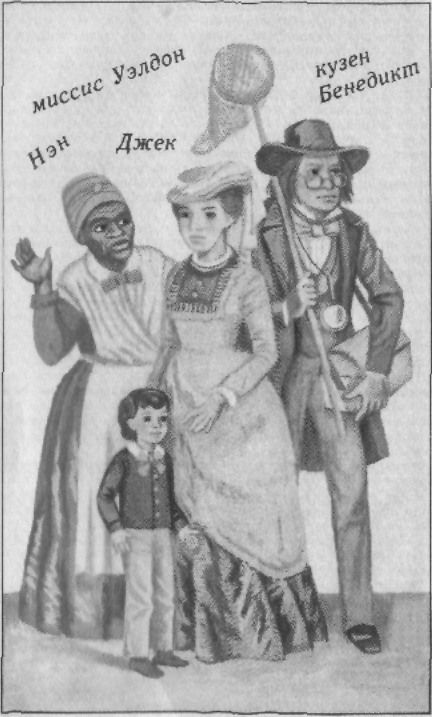 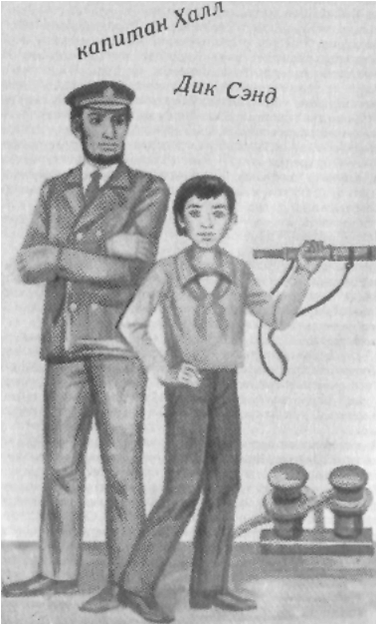 Словникова роботаПілігрим-мандрівник , подорожній .
Особистісні якості Діка Сенда
Моя опора
Розкрийте історію життя Діка Сенда , відому  з перших сторінок роману , спираючись на слова-підказки.
Дитячий будинок , штат Нью-Йорк , Річард Сенді-Гук , річка Гудзон , з двома правими руками й двома лівими ногами , чотири роки , вісім років .
Кошик
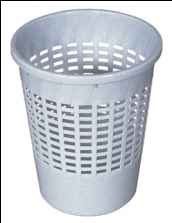 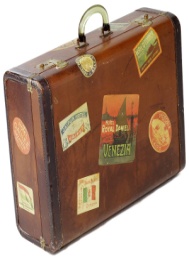